Муниципальное автономное дошкольное общеобразовательное учреждение д/сад №1«Берёзка» Презентация программы«от рождения до школы»                                            Выполнила воспитатель: Ростовцева  Елена  Геннадьевна
Программа
является инновационным общеобразовательным программным документом для дошкольных учреждений, подготовленная с учетом новейших достижений науки и практики отечественного и зарубежного дошкольного образования.
разработана в соответствии с Федеральными государственными требованиями (ФГТ, Приказ № 655 от 23 ноября 2009 г.).
Редакторы программы
Веракса Николай Евгеньевич - доктор психологических наук, профессор, декан факультета дошкольной педагогики и психологии МГПУ.
Комарова Тамара Семеновна, доктор педагогических наук, профессор, заслуженный деятель науки РФ, заведующая кафедрой эстетического воспитания МГГУ им. М. А. Шолохова
Васильева Маргарита Александровна
Структура программы
пояснительная записка;
организация жизни и воспитания детей;
содержательная часть по возрастным группам;
итоговые результаты освоения Программы;
система мониторинга достижения детьми планируемых результатов освоения программы;
работа с родителями;
коррекционная работа;
рекомендации по составлению перечня пособий.
Пояснительная записка
В пояснительной записке раскрываются:

Принципы построения и ведущие цели Программы;
Содержание и структура Программы;
Рекомендации по написанию части Программы, формируемой участниками образовательного процесса;
Преемственность по отношению к «Программе воспитания и обучения в детском саду».
Принципы построения Программы:
Принцип развивающего образования;
Принцип научной обоснованности и практической применимости,
Соответствует критериям полноты, необходимости и достаточности;
Обеспечивает единство воспитательных, развивающих и обучающих целей и задач процесса образования детей;
Принцип интеграции образовательных областей в соответствии с возрастными возможностями и особенностями детей,
Основывается на комплексно‐тематическом принципе построения образовательного процесса;
Предусматривает решение программных образовательных задач в совместной деятельности взрослого и детей и самостоятельной деятельности дошкольников;
Предполагает построение образовательного процесса на адекватных возрасту форм работы с детьми.
Ведущие цели Программы:
создание благоприятных условия для полноценного проживания ребенком дошкольного детства;
формирование основ базовой культуры личности;
всестороннее развитие психических и физических качеств в соответствии с возрастными и индивидуальными особенностями;
подготовка к жизни в современности обществе, к обучению в школе;
обеспечению безопасности жизнедеятельности дошкольника.
Организация жизни и воспитания детей
Режим дня;
Предметно‐развивающая образовательная среда;
Интеграция образовательных областей;
Формы работы с детьми;
Проектирование воспитательно‐образовательного процесса.
Содержательная часть Программы:
Содержательная часть Программы изложена по возрастным группам:
Первая группа детей раннего возраста (от рождения до года);
Вторая группа детей раннего возраста (от 1 года до 2 лет);
Первая младшая группа (от 2 до 3 лет);
Вторая младшая группа (от 3 до 4 лет);
Средняя группа (от 4 до 5 лет);
Старшая группа (от 5 до 6 лет);
Подготовительная к школе группа (от 6 до 7 лет).
Содержание психолого‐педагогической работы по образовательным областям
Задачи психолого‐педагогической работы по формированию физических, интеллектуальных и личностных качеств детей решаются интегрировано в ходе освоения всех образовательных областей:
Направление «Физическое развитие»
«Физическая культура»,
«Здоровье»
Направление «Социально‐личностное» развитие.
«Безопасность»
«Социализация»
«Труд».
Направление «Познавательно‐речевое» развитие.
«Познание»
«Коммуникация»
«Чтение художественной литературы»
Направление «Художественно‐эстетическое» развитие.
«Художественное творчество»
«Музыка».
Работа с родителями
Авторы Программы, признавая ценность семьи как уникального института воспитания и необходимость развития ответственных и плодотворных отношений с семьями воспитанников, выделяют в Программе работу с родителями в отдельный раздел, в котором эта работа рассматривается по образовательным отраслям:
«Здоровье»
«Физическая культура»
«Безопасность»
«Социализация»
«Труд»
«Познание»
«Коммуникация»
«Чтение художественной литературы»
«Художественное творчество»
Основные формы взаимодействия с семьей
Знакомство с семьей: встречи-знакомства, посещение семей, анкетирование семей.
Информирование родителей о ходе образовательного процесса: дни открытых дверей, индивидуальные и групповые консультации, родительские собрания, оформление информационных стендов, организация выставок детского творчества, приглашение родителей на детские концерты и праздники, создание памяток, интернет-журналов, переписка по электронной почте.
 Образование родителей: организация «материнской/отцовской школы», «школы для родителей» (лекции, семинары, семинары-практикумы), проведение мастер-классов, тренингов, создание библиотеки (медиатеки).
Совместная деятельность: привлечение родителей к организации вечеров музыки и поэзии, гостиных, конкурсов, концертов семейного воскресного абонемента, маршрутов выходного дня (в театр, музей, библиотеку и пр.), семейных объединений (клуб, студия, секция), семейных праздников, прогулок, экскурсий, семейного театра, к участию в детской исследовательской и проектной деятельности.
Спасибо за внимание!
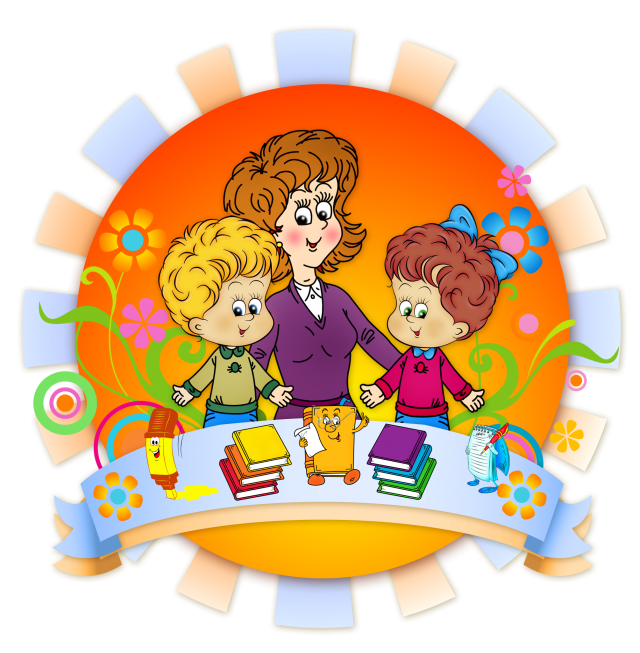